James Bond – Obstacle scene
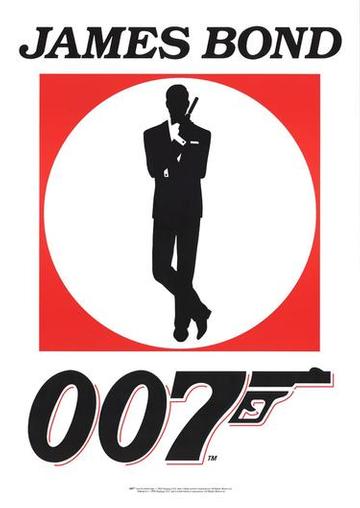 What would you do as James Bond.
1. Someone goes to kick you?

2. Someone swings a bat at you? 

3. Your on the ground and someone tries to shoot you. 

4. A boom goes off behind you?

5. Someone jumps across a building?

http://www.youtube.com/watch?v=jJubOZLpp4A
ACTIONS James Bond would use.
Look at the ACTION box can you think of any more you would use.
1. Roll,
2. Jump 
3. Dive 
4. Duck
5. Take a few and also jump 
Side step.
L.O:  Pupils will understand why James Bond need to get out of the way quickly. 
-Pupils will successfully create their own obstacle scene.
Pupils will be able to develop routine through basic action, space and dynamics. 

All (3b,3a,4c): Pupils will be able to create 4 sets of their own basic obstacle sequence with uses of limited space and one dynamic. 
Most(4b): Pupils will be able to create an obstacle sequence with interesting pathways, uses of levels and has more than 1 dynamic. 
Some(4a,5c,5b) : will be able to create an obstacle sequence with complex movement ideas, variety of space changes and changes in dynamics linked to the music.
Tasks
Task 1: Create 4 sets of obstacle related dance.

Task 2: Dance must contain 4 actions 

Task 3: Change 3 space elements.

Task 4: Put dance to the music.

Extension: Add contrasting dynamics.
Peer Assessment
Watch partners performance and assess based on the L.O.
L.O:  Pupils will understand why James Bond need to get out of the way quickly. 
-Pupils will successfully create their own obstacle scene.
All (3b,3a,4c): Pupils will be able to create 4 sets of their own basic obstacle sequence with uses of limited space and one dynamic. 
Most(4b): Pupils will be able to create an obstacle sequence with interesting pathways, uses of levels and has more than 1 dynamic. 
Some(4a,5c,5b) : will be able to create an obstacle sequence with complex movement ideas, variety of space changes and changes in dynamics linked to the music.